ФГБДОУ «Центр Развития Ребенка – Детский сад «Центр Реабилитации»
Проект во второй младшей группе 
по формированию ЗОЖ
«Малыши - Крепыши».
 

Выполнили воспитатели:
Савицкая А.М.
Шманова К.В.
 
Поселок Санатоия им. Герцена – 2023 г.
Сроки реализации: краткосрочный проект (2 недели).Участники проекта: педагоги, дети II младшей группы, их родители.
Тип проекта: познавательно-игровой.Вид проекта: информационно-творческий.Цель проекта: формирование культуры здоровья у детей 3-4 лет; сохранение и укрепление здоровья детей; приобщение детей и их родителей к здоровому образу жизни.
Актуальность проекта:
Здоровье – бесценный дар, который преподносит человеку природа. Здоровый ребёнок характеризуется гармоничным, соответствующим возрасту физическим, интеллектуальным, эмоционально-волевым, нравственным и социальным развитием. Дошкольный возраст является решающим в формировании фундамента физического и психического здоровья. Именно в этот период идёт интенсивное развитие органов и становление функциональных систем организма, закладываются основные черты личности, отношение к себе и окружающим. Важно на этом этапе сформировать у детей базу знаний и практических навыков здорового образа жизни.
Задачи проекта:
Образовательные:1. Дать представление о здоровом образе жизни.2. Продолжать знакомить с правилами личной гигиены.3. Способствовать укреплению здоровья детей через систему оздоровительных мероприятий.




Развивающие:1. Развивать культурно-гигиенические навыки у детей.2. Закрепить представления о правилах личной гигиены; уточнить и систематизировать знания детей о необходимости гигиенических процедур.3. Развивать у детей умения выполнять правильно дыхательные гимнастики и упражнения.


Воспитательные:1. Воспитывать интерес детей к здоровому образу жизни.2. Воспитывать у детей желание заниматься физкультурой, спортом, закаляться, заботиться о своем здоровье, заботливо относиться к своему телу и организму.3. Воспитывать у детей желание выглядеть чистым, аккуратным и опрятным.4. Укрепить связи между детским садом и семьей, изменить позицию родителей в отношении своего здоровья и здоровья детей.
Утренняя гимнастика
Закаливающие процедуры: умывание после сна.
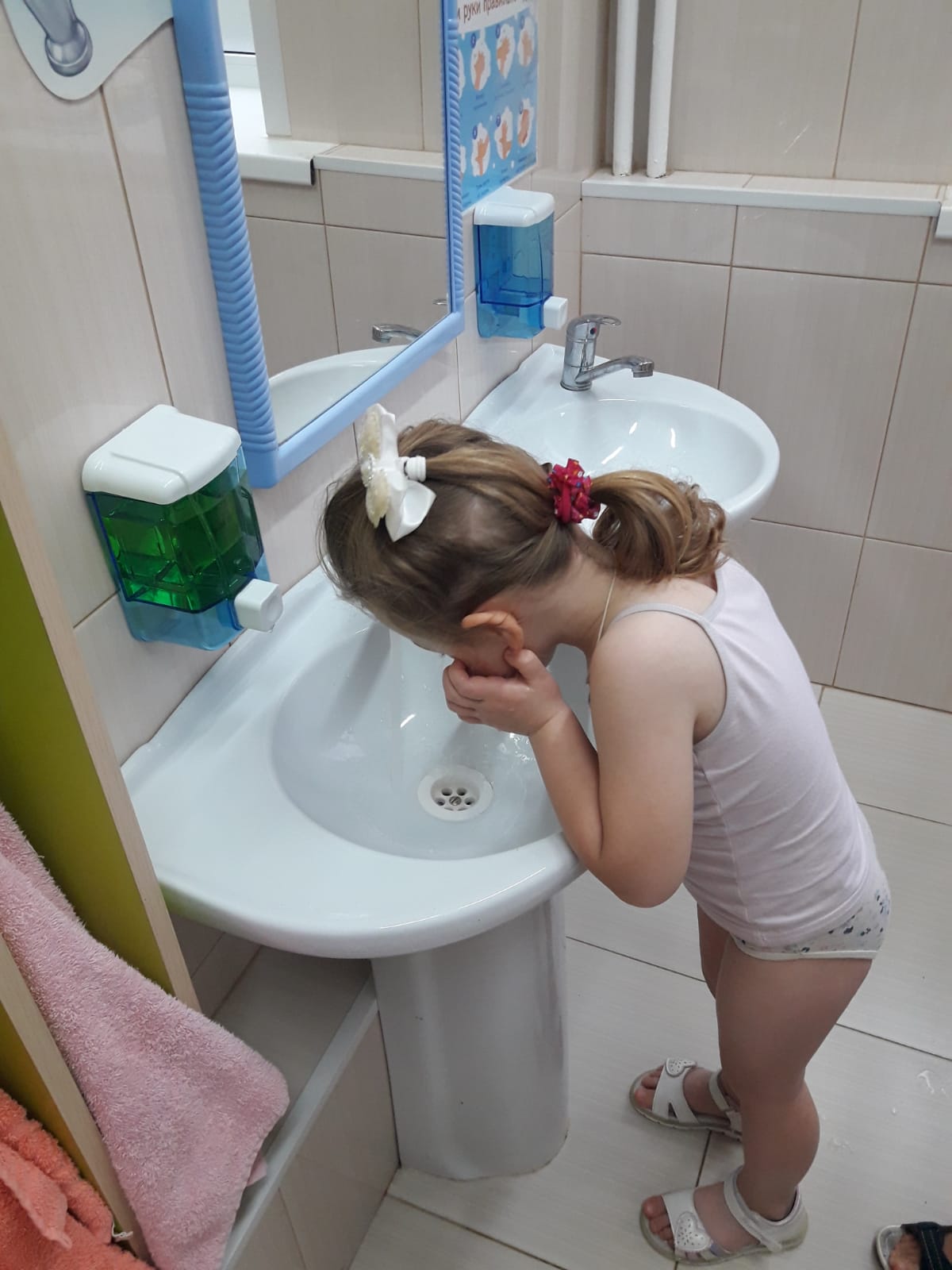 Хождение по дорожкам здоровья.
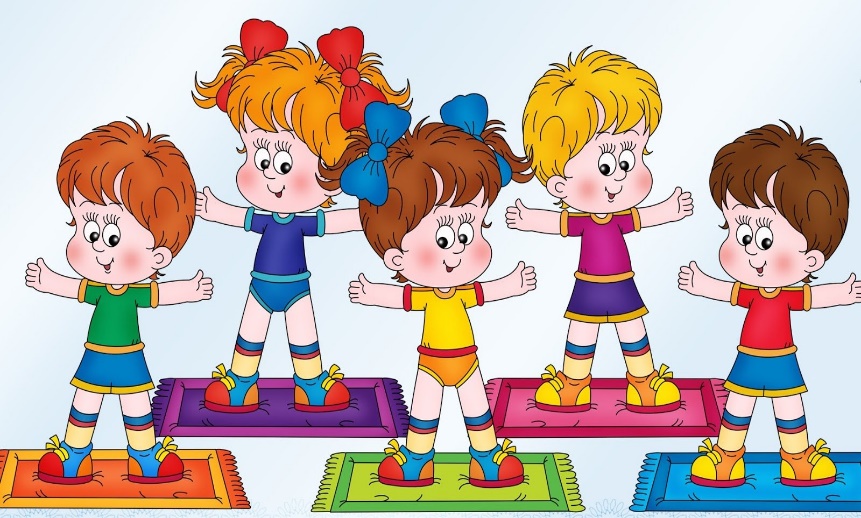 Дидактические игры по ЗОЖ.
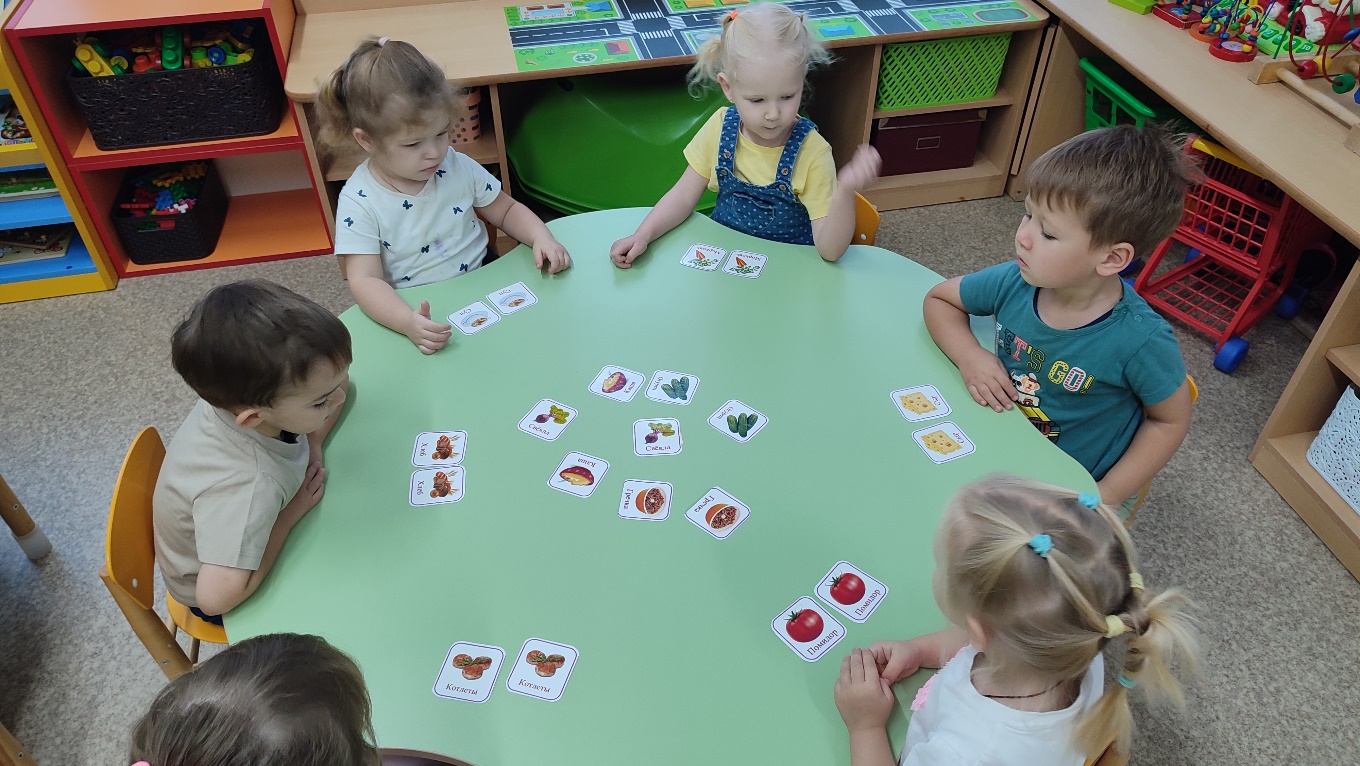 Беседа о строении человека.
Сюжетно-ролевая игра «Больница»
Купание куклы Кати.
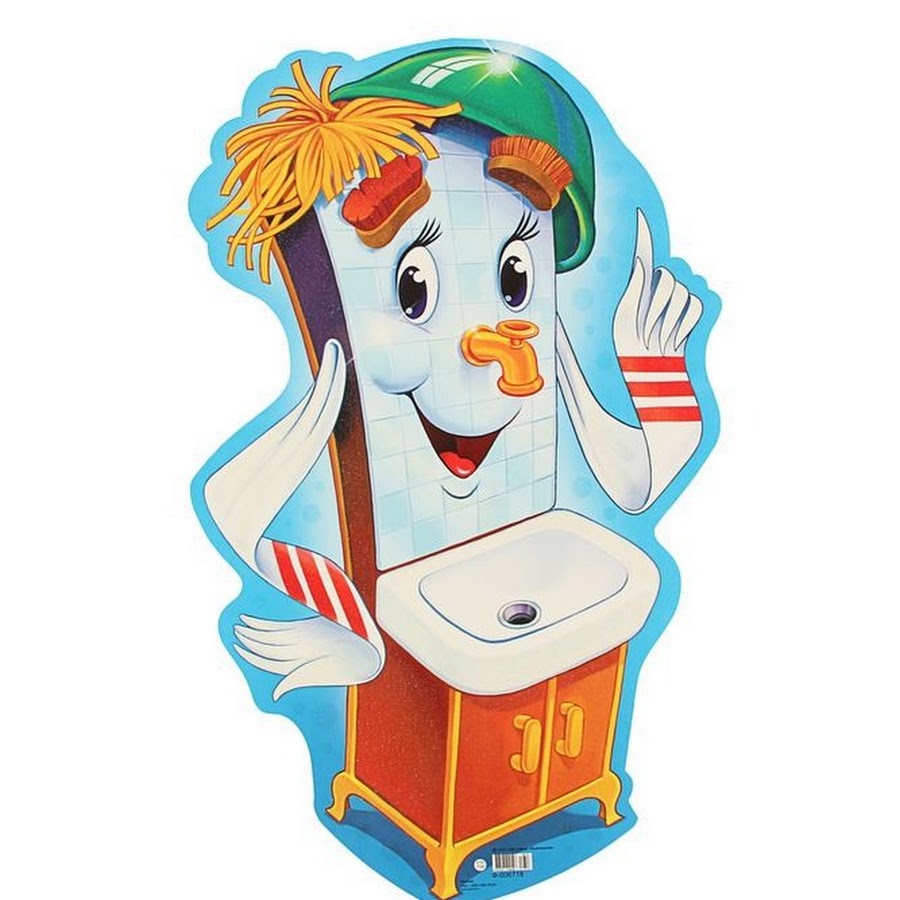 ЗОЖ семьи.
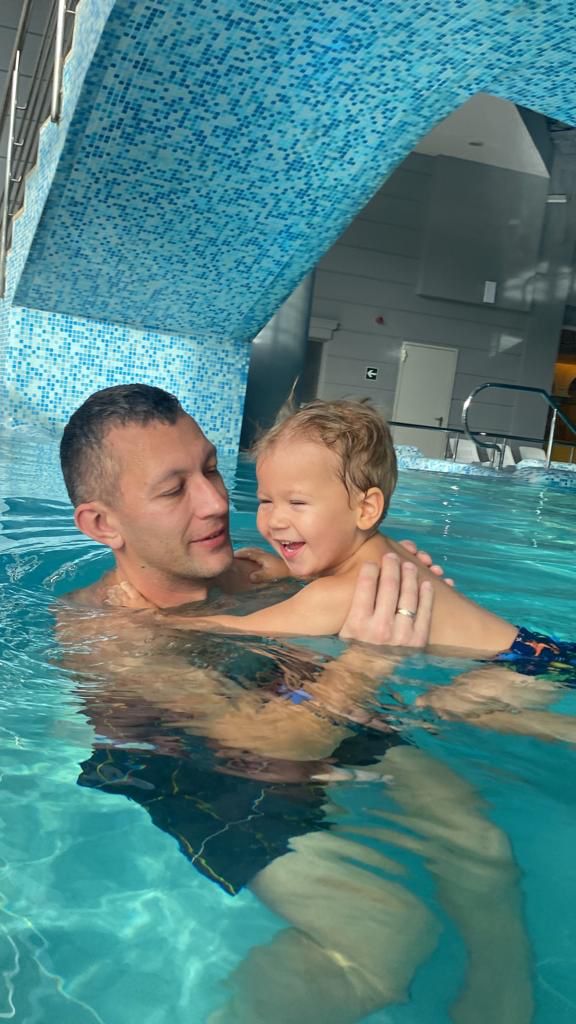 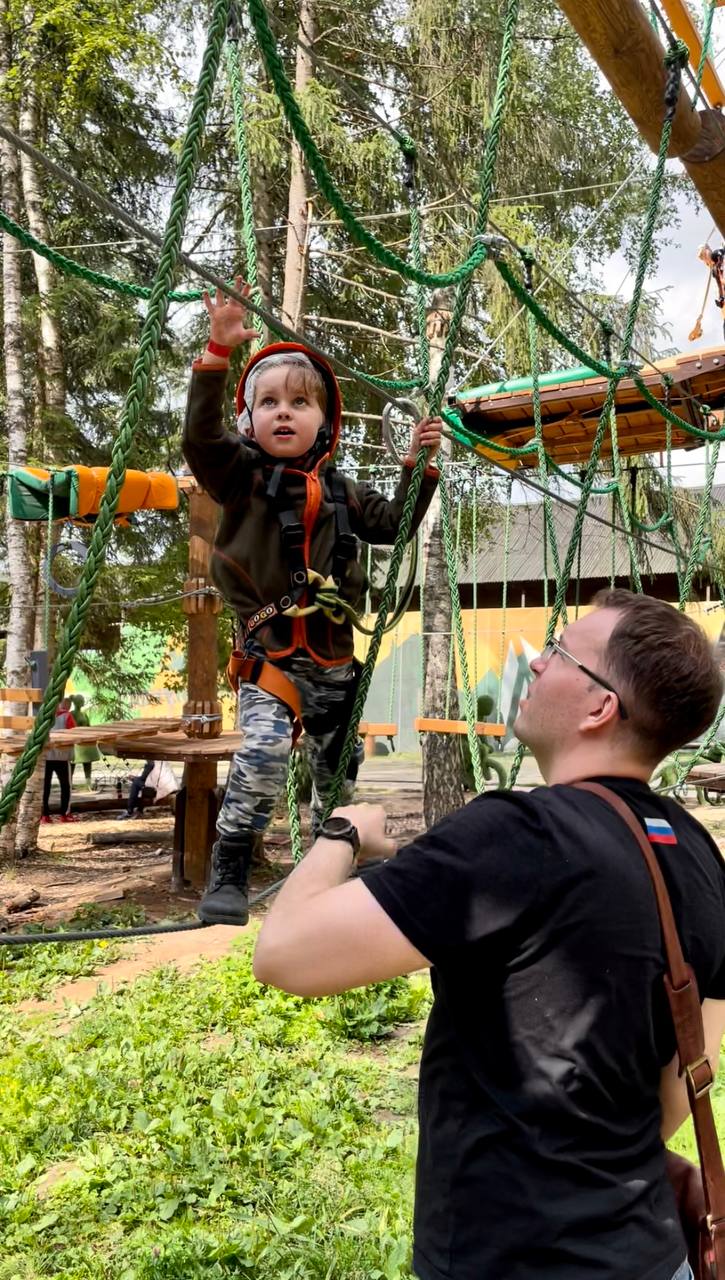 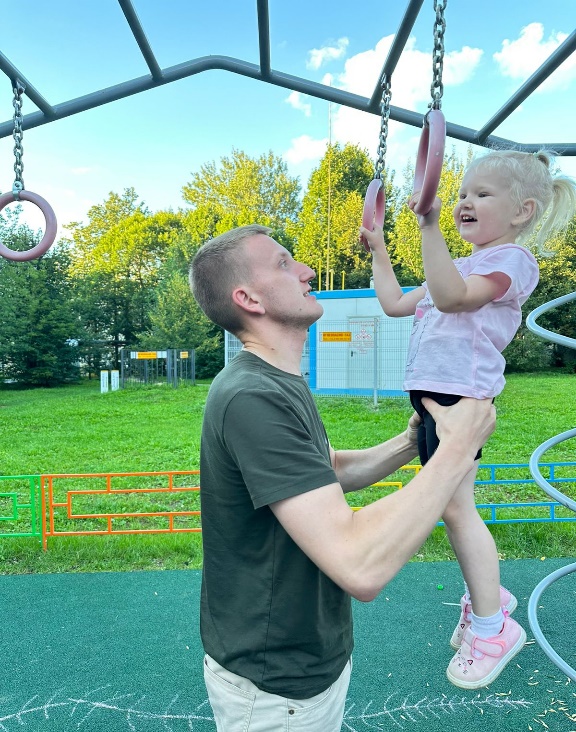 Работа с родителями.
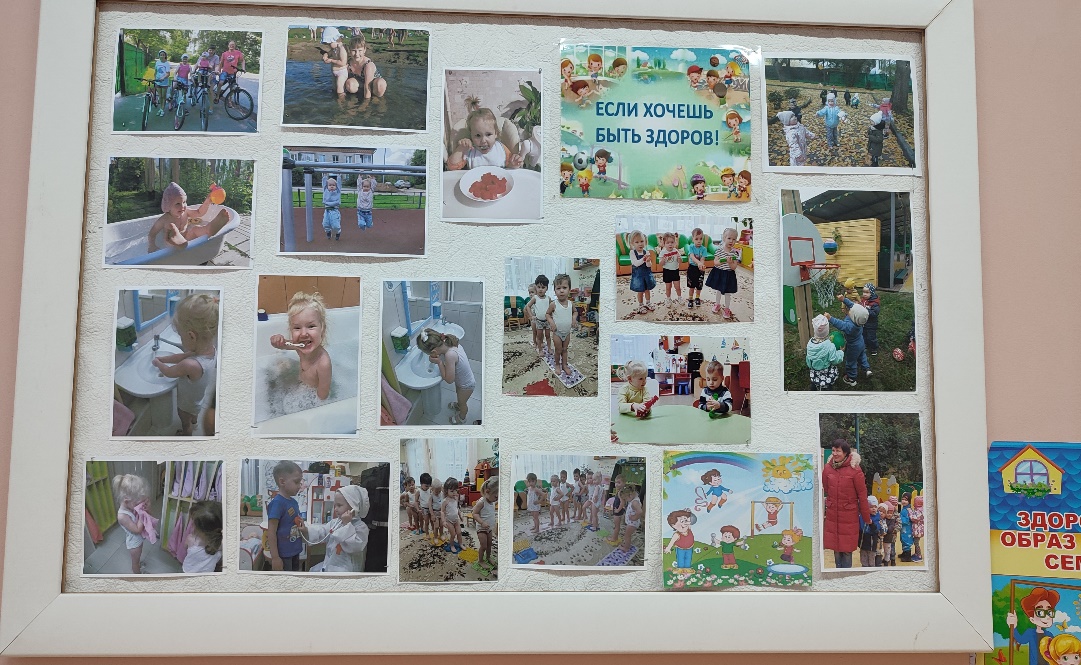 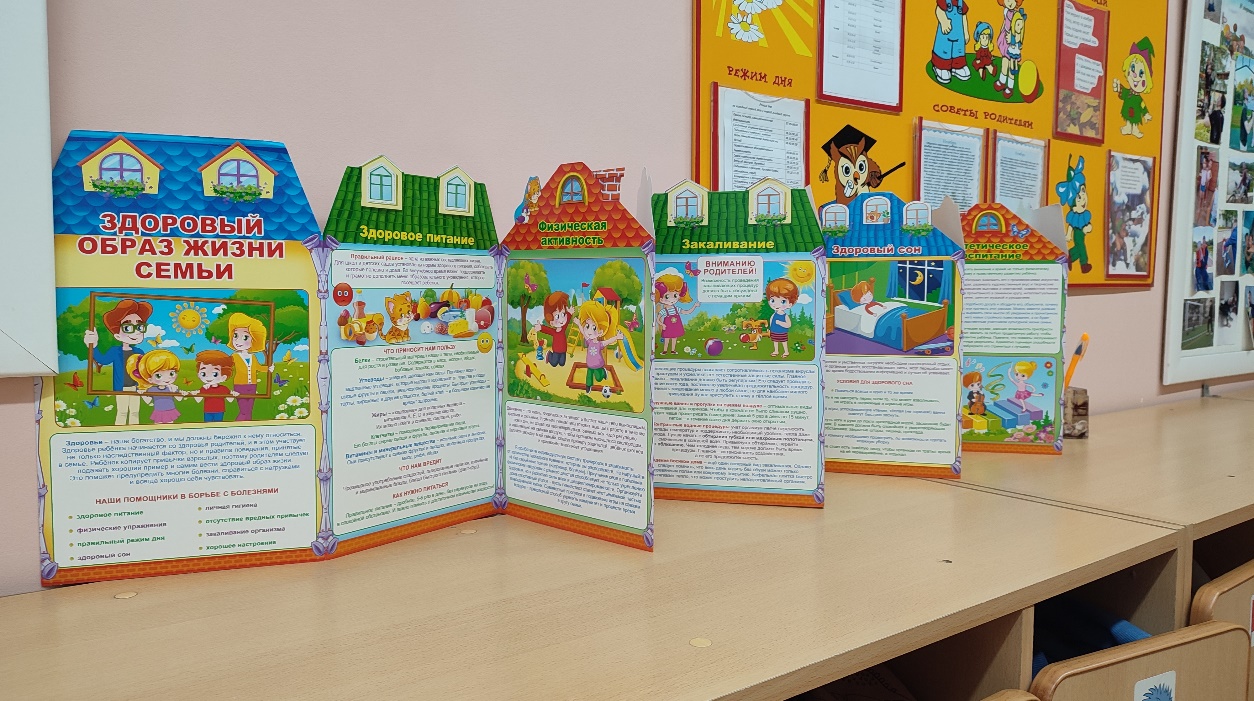 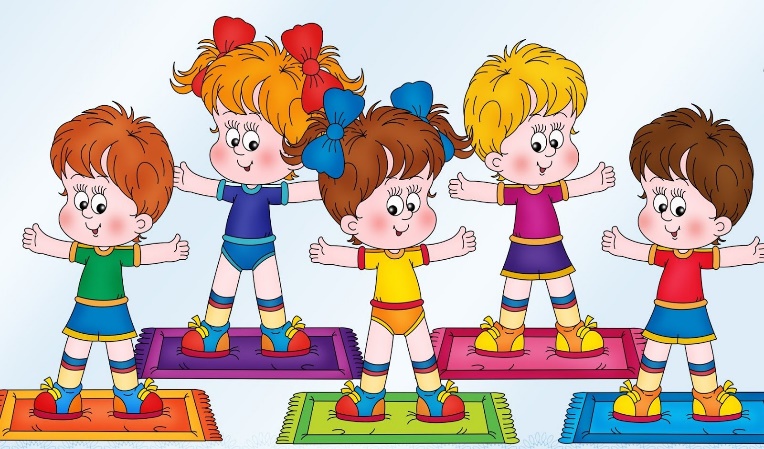 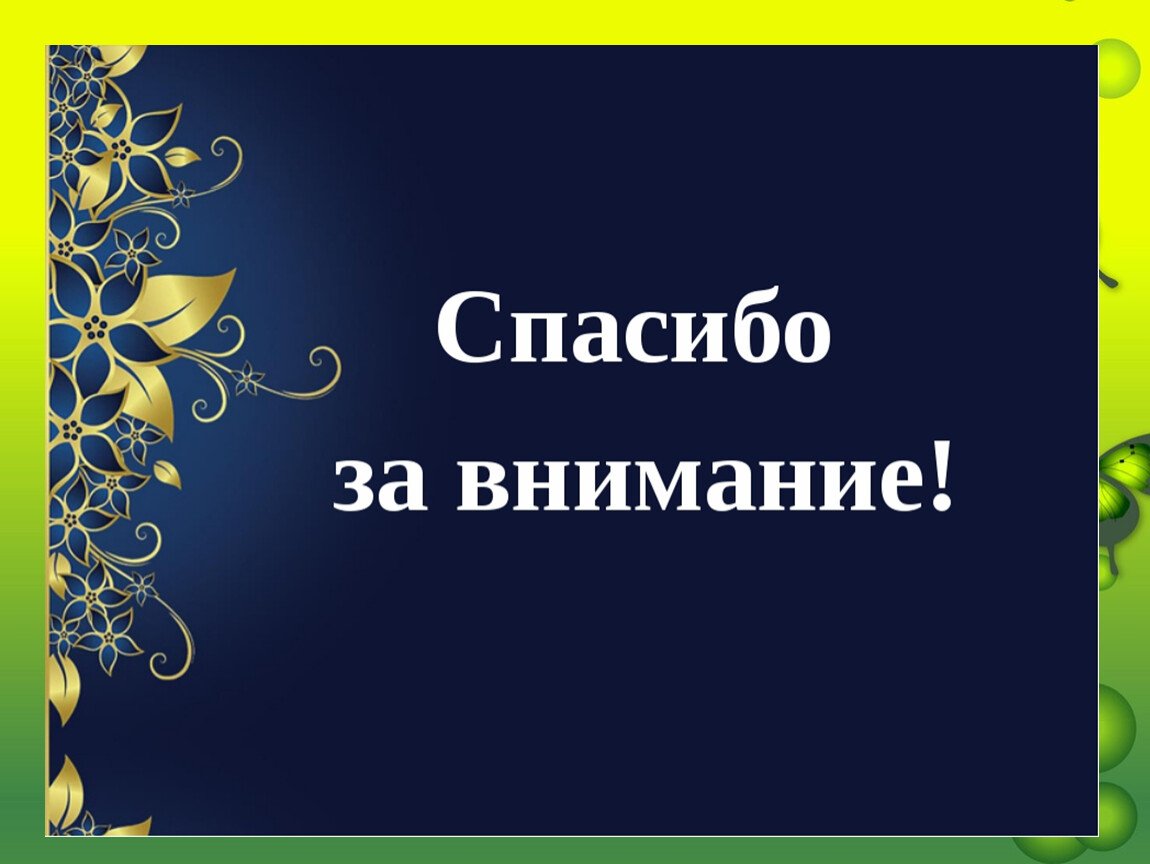